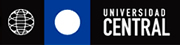 INDEPENDENCIA– PLURALISMO - COMPROMISO
METODOLOGÍA DE ESTUDIO DE CASOS EN UN ENFOQUE POR COMPETENCIAS
ENSEÑANZA MODULAR 

                                              APRENDIZAJE  ACTIVO
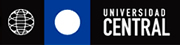 ¿En qué condiciones un(a) estudiante puede actuar con determinada(s) competencia(s)    ¿Qué situaciones se prestan mejor para ello?    ¿Qué contextos  es posible diseñar para propiciar un desempeño competente?
INDEPENDENCIA– PLURALISMO - COMPROMISO
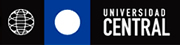 ENSEÑANZA MODULAR
INDEPENDENCIA– PLURALISMO - COMPROMISO
¿Qué es un módulo educativo?
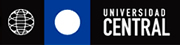 INDEPENDENCIA– PLURALISMO - COMPROMISO
INDEPENDENCIA– PLURALISMO - COMPROMISO
EJEMPLO
ASIGNATURA:      CALCULO  I     
MÓDULO:      GEOMETRÍA ANALÍTICA
CONTENIDOS:   RECTAS  Y   CÓNICAS
 OBJETIVO HABILITANTE:  APLICAR LOS ELEMENTOS DE LA PARABOLA PARA DETERMINAR LA POSICION DE SU FOCO.
 EVALUACIÓN:  RESOLVER UN CASO  DADO.
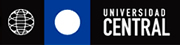 INDEPENDENCIA– PLURALISMO - COMPROMISO
APRENDIZAJE  ACTIVO
ESTUDIANTE
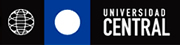 INDEPENDENCIA– PLURALISMO - COMPROMISO
APRENDIZAJE  ACTIVO
PROFESOR
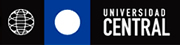 ESTUDIO DE CASO
INDEPENDENCIA– PLURALISMO - COMPROMISO
Esta forma de aprendizaje permite trabajar con un enfoque profesional y relacionar con el entorno laboral los conocimientos adquiridos en el aula, facilita la comprensión a partir de problemas reales y motiva y dinamiza la actitud del alumno en las aulas
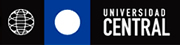 INDEPENDENCIA– PLURALISMO - COMPROMISO
EJEMPLO:  LEYES DE LA CAIDA LIBRE
INSTRUCCIONES:  MOSTRAR  QUE PARA LOS CUERPOS EN CAIDA  LIBRE SE CUMPLE QUE LOS ESPACIOS RECORRIDOS EN LA UNIDAD DE TIEMPO SON PROPORCIONALES A LOS NUMEROS IMPARES, SE PODRÁ UTILIZAR  LOS CONCEPTOS DEL MOVIMIENTO UNIFORME  ACELERADO.
HECHOS PROBADOS:  PROPUESTA DE ARISTOTELES,   EXPERIMENTOS REALIZADOS  Y PROPUESTAS TEORICAS DE  GALILEO GALILEI.
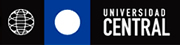 EJEMPLO:   RECICLAJE DE MORTEROS
INSTRUCCIONES:  SE AFIRMA  QUE  LA RESISTENCIA DE LOS MORTEROS AUMENTA AL  AGREGAR  CRISTALES  OBTENIDOS AL  MOLER  MORTEROS.    DEBERA  UTILIZAR LA EXPERIMENTACIÓN EN EL LABORATORIO,  LOS CONCEPTOS DE PROBABILIDADES  Y ESTADISTICAS ESTUDIADOS,   CONCEPTOS ESTUDIADOS EN MATERIALES DE INGENIERÍA Y PRESENTAR SUS RESULTADOS EN IDIOMA ……
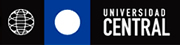 INDEPENDENCIA– PLURALISMO - COMPROMISO
EJEMPLO  RECICLAJE DE MORTEROS
HECHOS PROBADOS:    UN  ESTUDIANTE  TESISTA  VA  A  REPARAR  LOSAS,  PARA ELLO NECESITA ENSAYAR  PROBETAS EN  EL LABORATORIO,  Y AL  FALTAR  MORTERO PARA SU ULTIMA  PROBETA,  MUELE  ALGUNAS PROBETAS ANTIGUAS   CON EL FIN DE  TERMINAR  LA PREPARACION DE ESTAS, EN ESE MOMENTO,  Y DARLES EL TIEMPO DE SECADO, SEGÚN  LO  INDICADO POR LAS NORMAS, PARA LUEGO, PROCEDER  A  SOMETER  SUS PROBETAS DE ENSAYO  A TRACCIÓN Y  COMPRESIÓN.   AL  ESTUDIAR  LOS RESULTADOS SE DA CUENTA QUE LA ULTIMA PROBETA AUMENTO LA RESISTENCIA.